PASS Test 1 Review Session
Date:
Understanding Your SPAG
SPAG: Student Performance Assessment Graph

Class Content
Professional Component
Functional Component
Bloom’s Taxonomy
Comparison: First Half versus Second Half of the Test
Class Content
Provides information on how you performed in each topic on the test
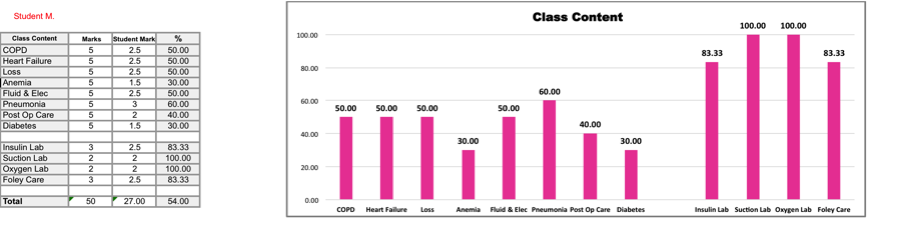 Professional Component
Provides information on how you performed in relation to different steps in the nursing process as per the OIIQ
 
Assessment
Intervention
Continuity of Care
+ Not Applicable
Professional Component:Assessment
Tests your knowledge of initial and ongoing assessment and interpretation of assessment findings
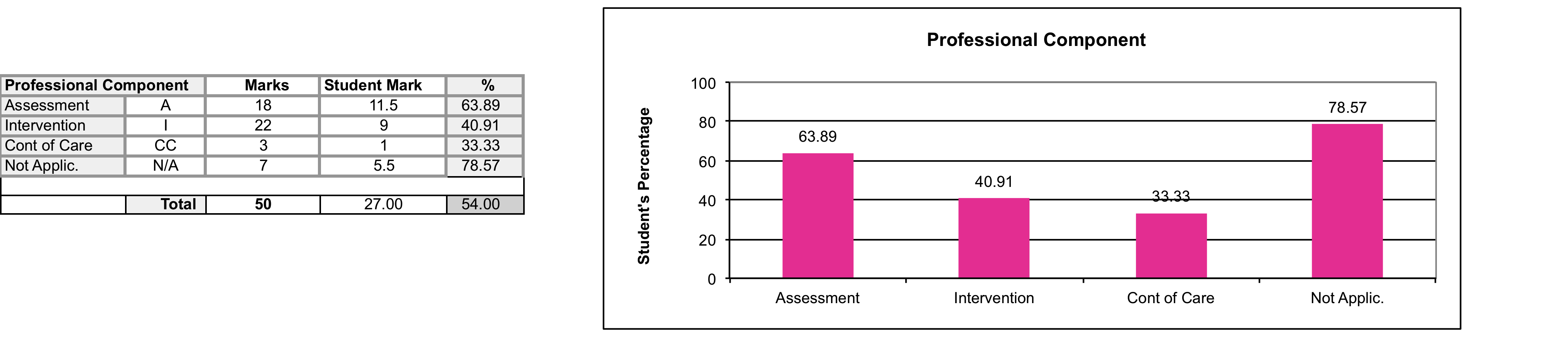 Professional Component:Intervention
Tests your knowledge of planning nursing care, establishing priorities, and providing care
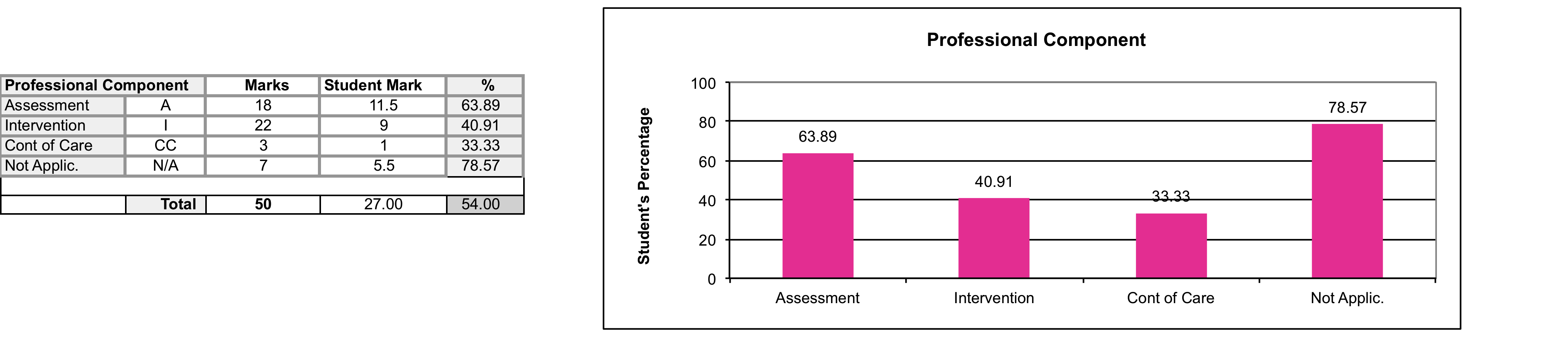 Professional Component:Continuity of Care
Tests your knowledge of the TNP, documentation, coordination of care, and communication with health care members
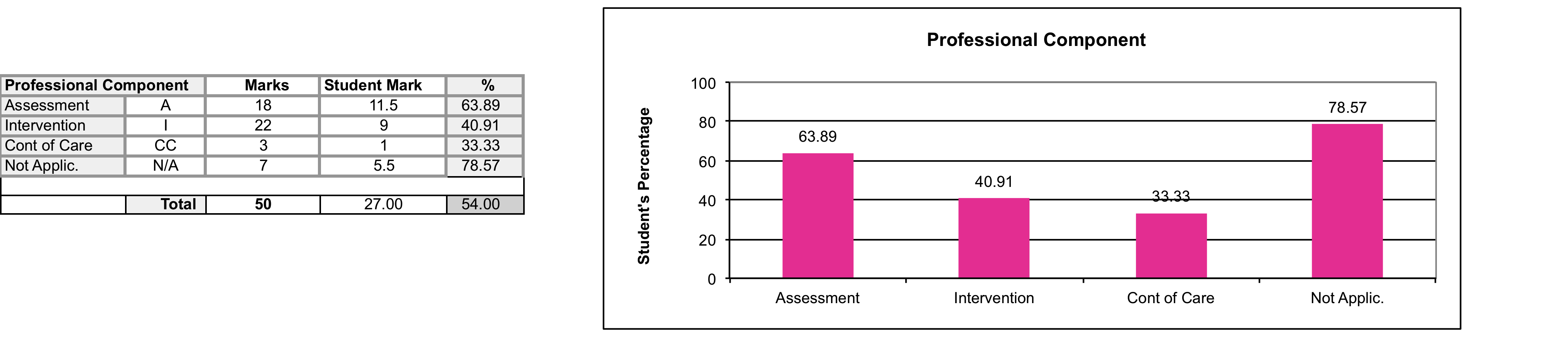 Professional Component:Not Applicable
Tests your knowledge of content that does not relate directly to a nursing activity – for example, a medication calculation question
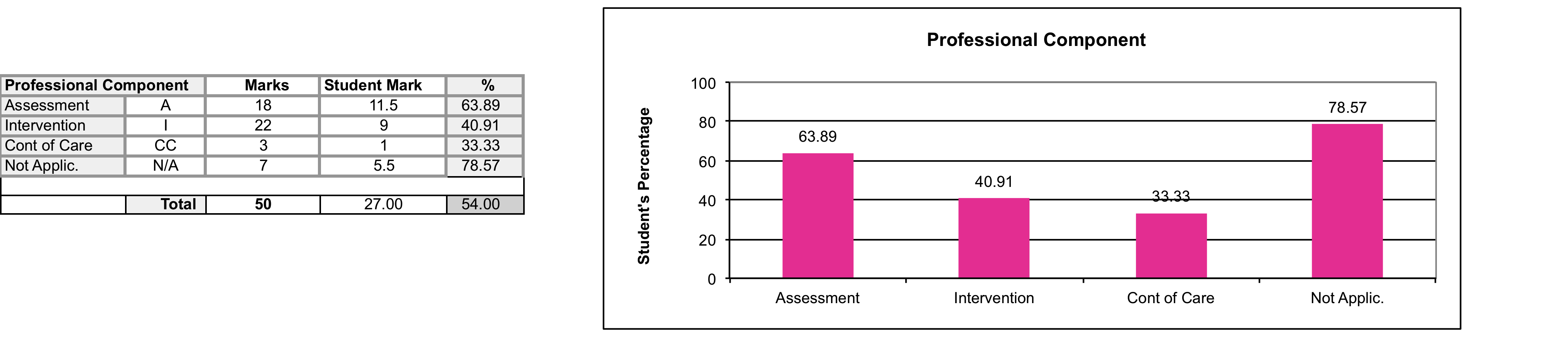 Functional Component
Provides information about your ability to use different types of knowledge, skills, and attitudes in clinical situations, as defined by the OIIQ
Scientific
Communication
Professional Ethics
Legal
Organizational
Operational
Functional Component:Scientific
This is the foundation of nursing practice and the predominant portion of most nursing tests.
Tests knowledge of anatomy, physiology, pharmacology, psychology, sociology, diagnostic tests, and nursing care  
.
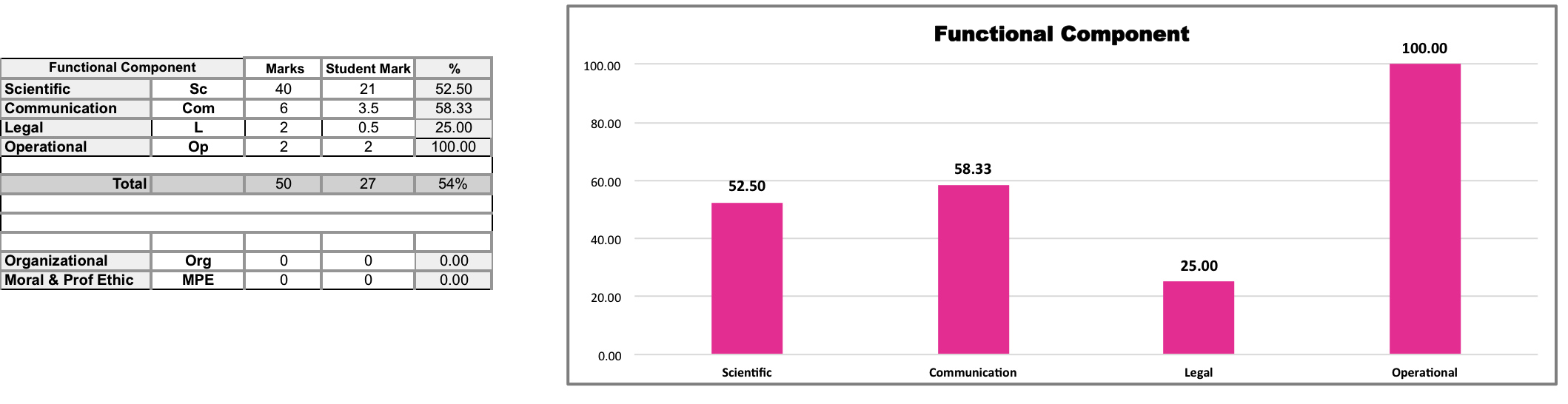 Functional Component:Communication
Tests knowledge related to establishing a therapeutic relationship and communicating with your clients
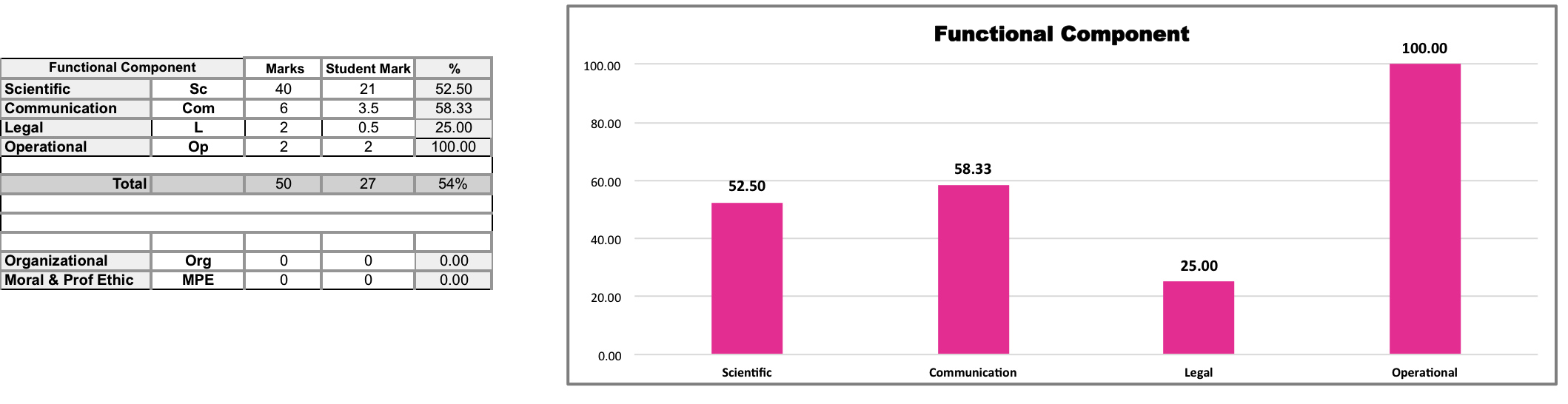 Functional Component:Moral & Professional Ethics
Tests knowledge of values and obligations of professional conduct
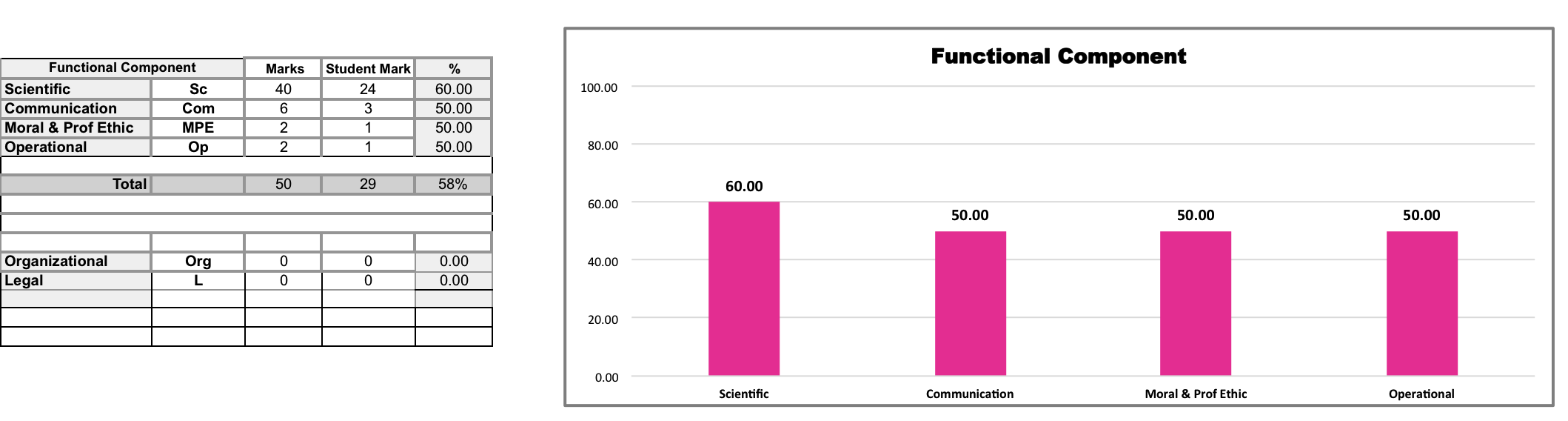 Functional Component:Legal
Tests knowledge of the laws and regulations that govern nursing.
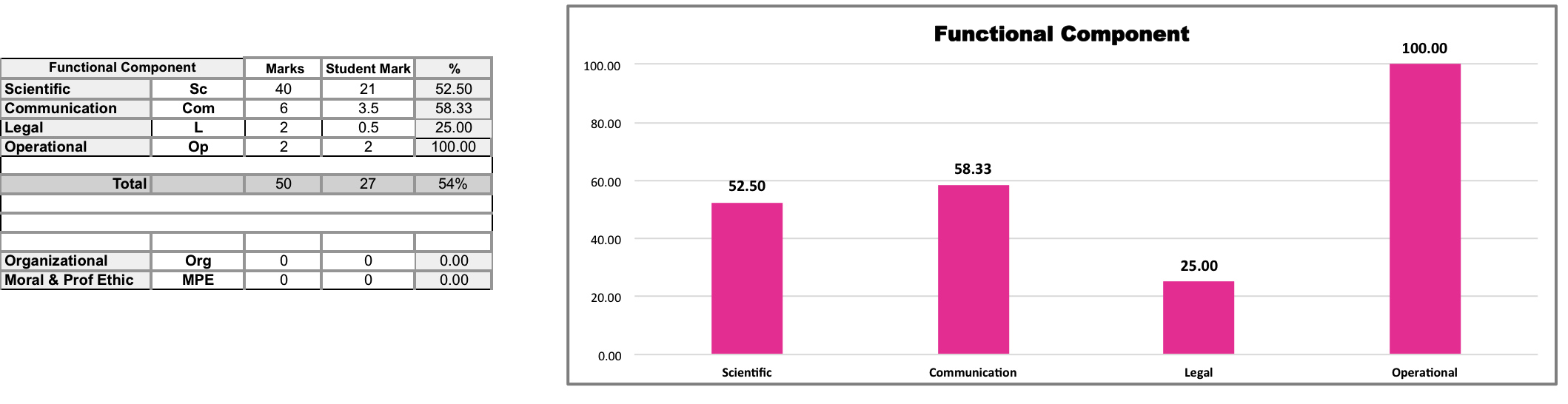 Functional Component:Organizational
Tests your ability to organize nursing activities in order to provide optimal care, in collaboration with other health care professionals
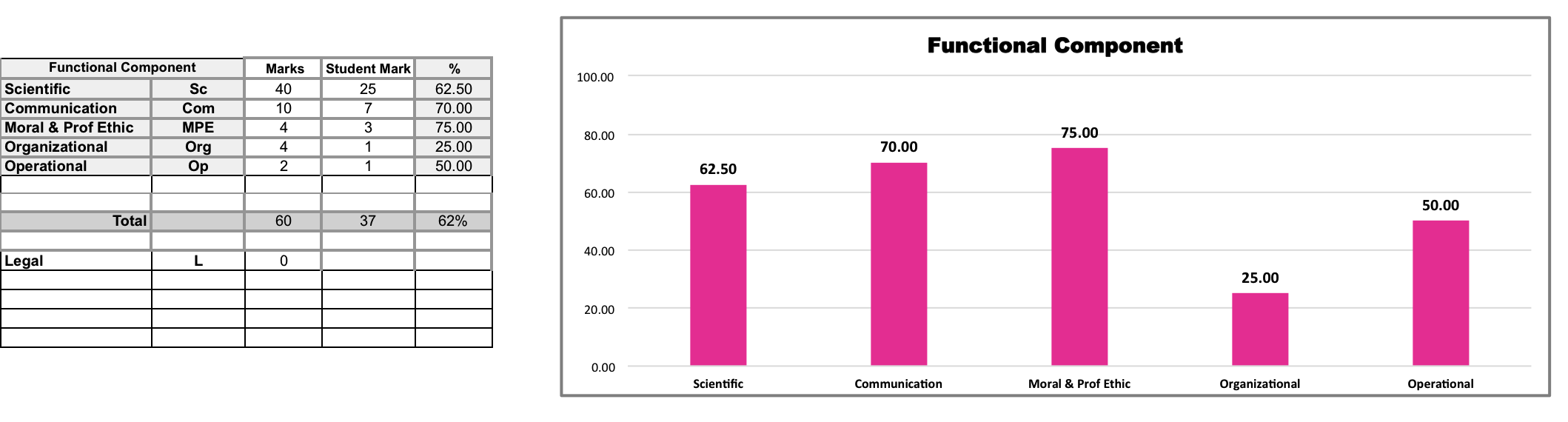 Functional Component:Operational
Tests knowledge of your ability to use clinical tools to assess, intervene and document nursing care.
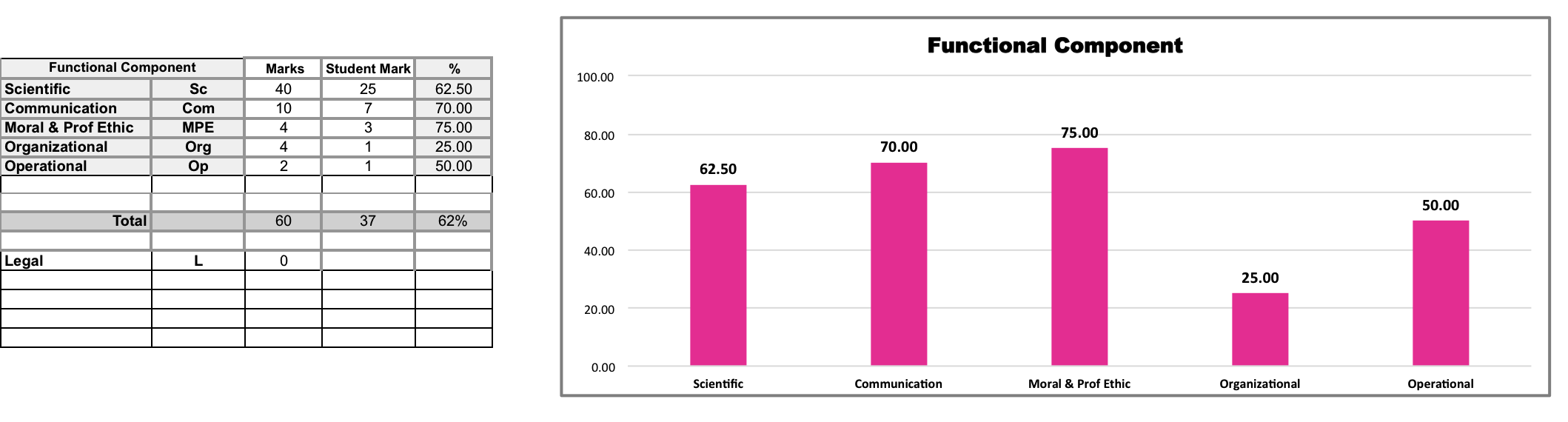 Bloom’s Taxonomy
Provides information about your ability to answer questions that measure different levels of thinking
Remember
Understand
Apply
Analyze
____________________________________________________
Evaluate (rarely tested)
Create (rarely tested)
Bloom’s Taxonomy:Remember
Tests your ability to recall previously learned information
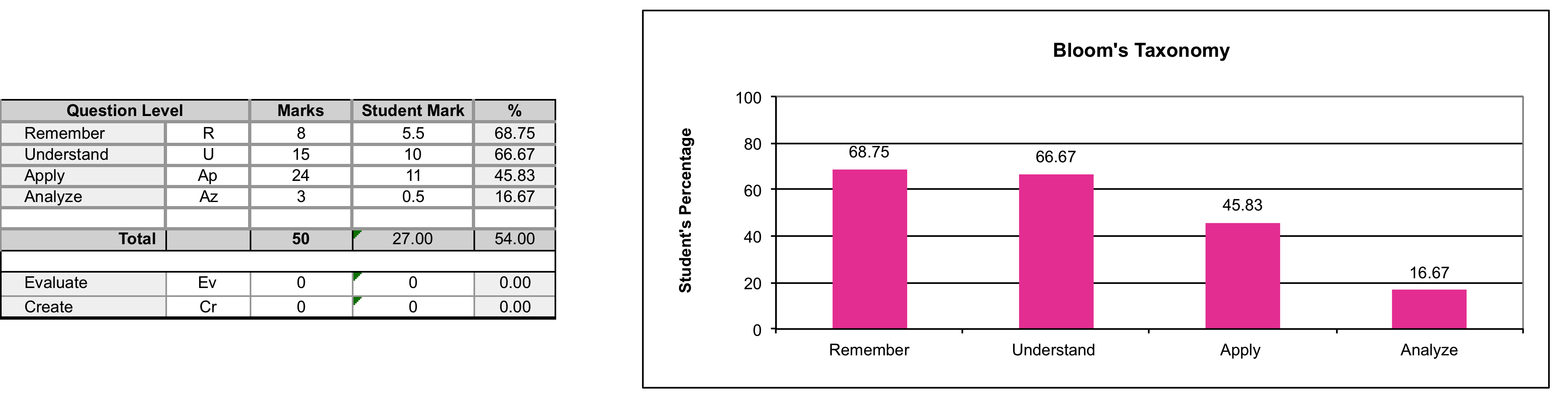 Bloom’s Taxonomy:Understand
Tests your ability to describe ideas or concepts
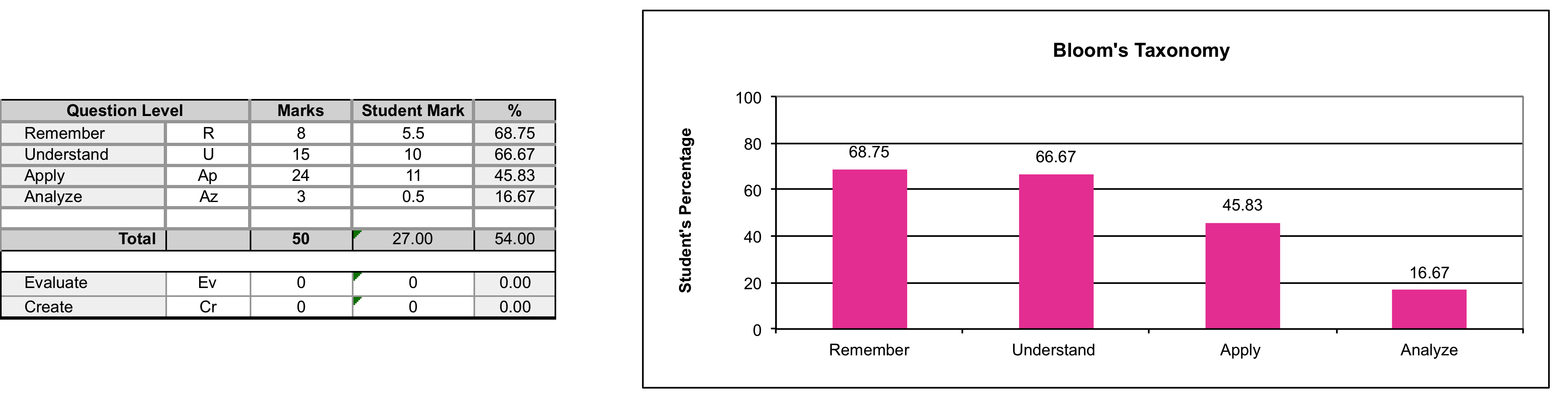 Bloom’s Taxonomy:Apply
Tests your ability to use information in new situations
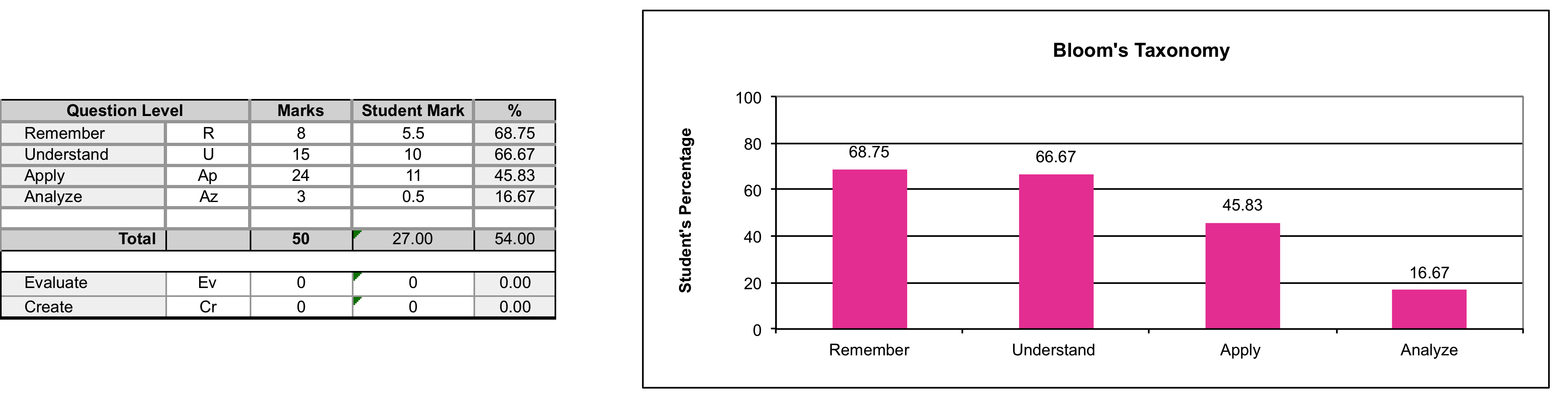 Bloom’s Taxonomy:Analyze
Tests your ability to make connections among ideas
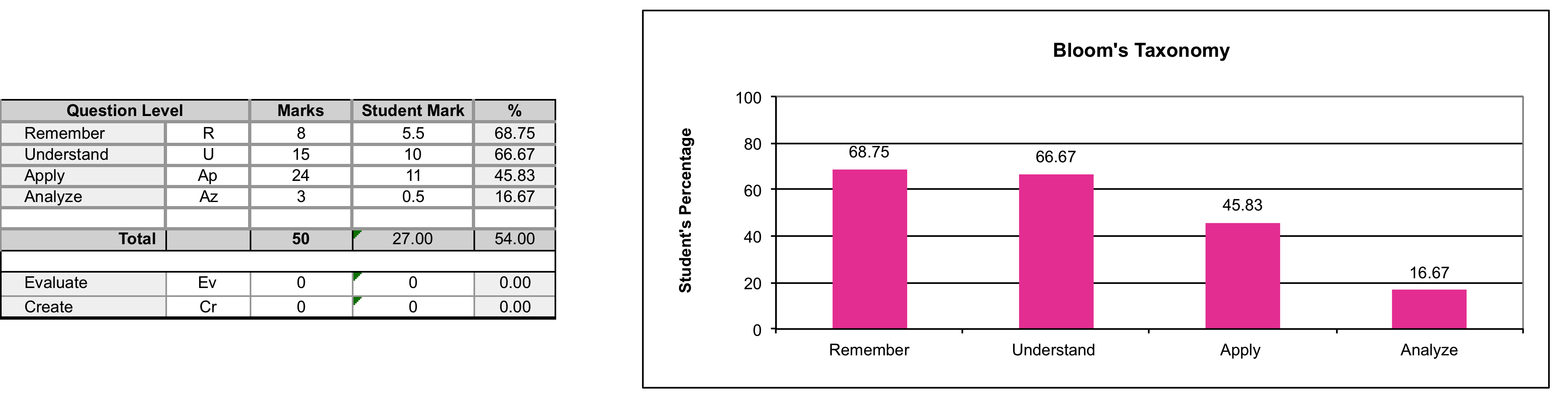 Making Sense of the SPAG
Let’s use the Class Content SPAG as an example. 
Step 1: Use the table on the left to see how many marks were given for each topic.
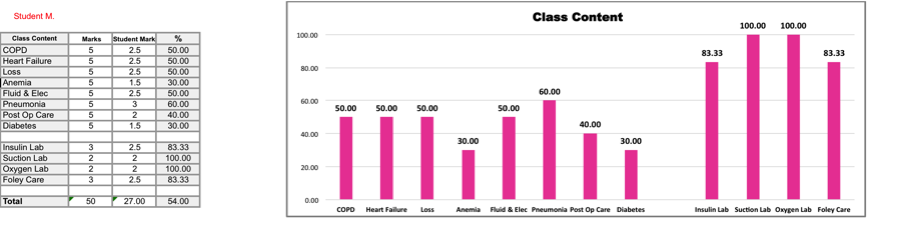 Making Sense of the SPAG
Step 2: Review how you did on each topic. “Star” the areas where you did well. “Circle” the areas where you did poorly.
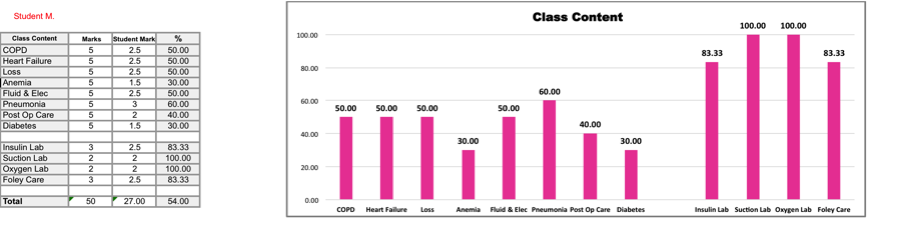 Making Sense of the SPAG
Step 3: Repeat Steps 1 and 2 for the remaining SPAG.
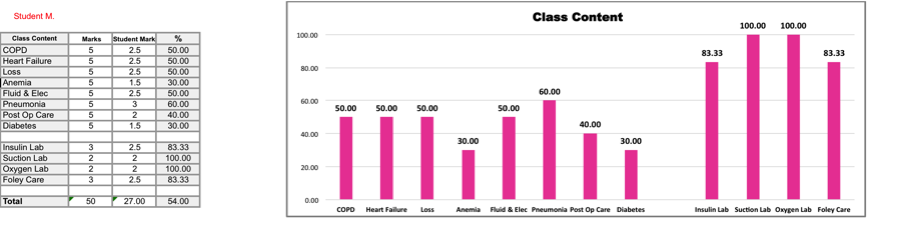 Questions to Ask Yourself: Class Content
What topics did I score well on?
What topics did I score poorly on?
Why did I do well in some areas (strengths) and poorly in others (areas that need improvement)?
For example:
Did I find the content more/less interesting?
Did I find some content easier/harder than other content?
Did I study that content first/last?
Did I run out of time before I was able to study all the content?
Other explanations?
Questions to Ask Yourself: Professional Component
Given that the majority of questions are Assessment or Intervention, ask yourself:

How did I perform on Assessment questions?
How did I perform on Intervention questions?
Do I understand the difference between Assessment and Intervention questions?
Can I explain my performance?
Questions to Ask Yourself: Functional Component
Given that the majority of questions fall under Scientific or Communication knowledge, ask yourself:

How did I perform on Scientific knowledge?
How did I perform on Communication knowledge?
How did I perform on the remaining areas? (Legal, etc.)
Questions to Ask Yourself: Bloom’s Taxonomy
Given that the OIIQ Professional Licensing Exam is predominantly Apply and Analyze questions, ask yourself:

How did I do on the simpler-level questions (Remember/Understand) versus more complex-level questions (Apply/Analyze)?
Comparison of First Half and Second Half of Test
Is there a difference between the two halves of the test?
Did I find one half of the test easier/harder than the other half?
Was my performance affected by anxiety?
Did I finish the test?

I
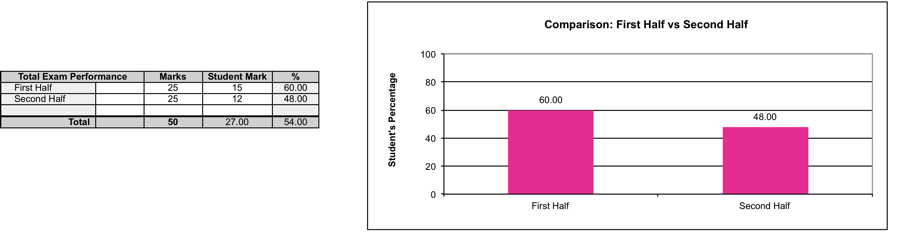 Complementary Assessment Tools:Study Habits Checklist
Using the Study Habits Checklist for Nursing Students – Guide to Interpreting the Data, follow the steps:

Step 1: Look at your overall score
Step 2: Look at individual habit scores where you scored 0s and 3s
Step 3: After writing the test, if you predicted your mark, which scenario (A, B, C, or D) best describes your situation?
Complementary Assessment Tools:Identifying your Learning Style
Using the Identifying your Learning Style – Guide to Interpreting the Data, follow the steps:

Step 1: Look at the eight learning styles
Step 2: Go to strategies
Step 3: Are there other strategies, related to your identified learning styles, that you think would be helpful?
Step 4: Are there other strategies, unrelated to your identified learning styles, that you think would be helpful?
Review of Completed Test Booklets
Overall:
Did I finish the test?
Did I leave many unanswered questions?
Did I erase and/or change many answers?
Review of Completed Test Booklets
For each question that you got wrong or lost marks on:
Did I understand what was being asked?
Did I know the content?
Were there words that I was not familiar with or misunderstood?
Did I use relevant information in the case to answer the question?
Did I guess the answer?
Was my answer clearly written?
Was my answer vague or incomplete?
Study and Test-Taking Strategies
Study Strategies


Test-Taking Strategies



You can use this slide to present  study and test-taking strategies.
Let’s talk about anxiety…
Do you need more help?
Contact your teacher for more specific strategies.
College resources:




You can list the resources available in your college.